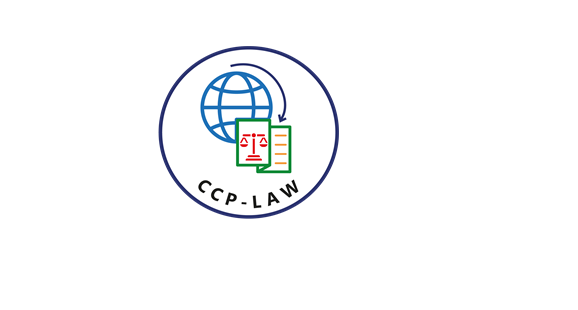 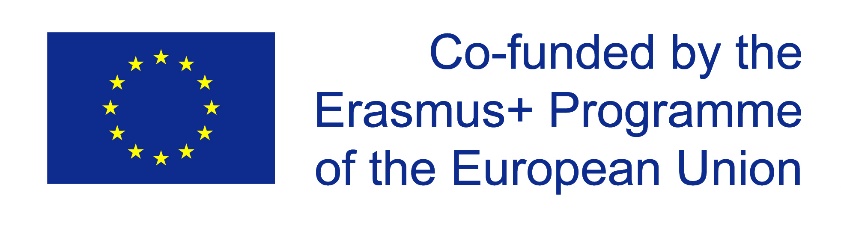 CCP-LAW
Curricula development on Climate Change Policy and Law
Subject title: Climate Change Policy
Instructor Name: Dr. Rahul Nikam
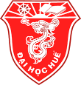 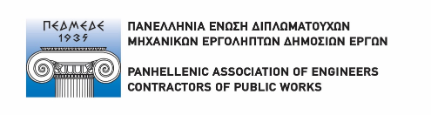 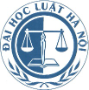 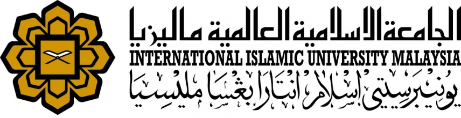 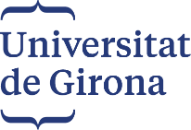 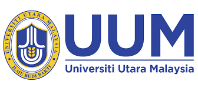 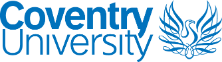 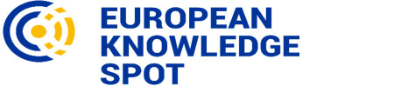 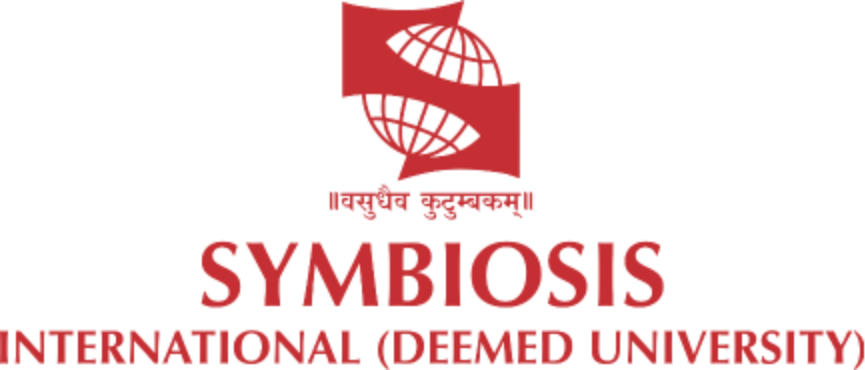 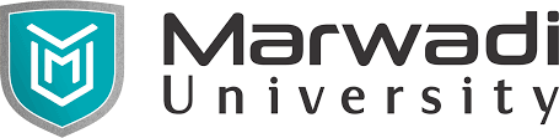 Project No of Reference: 618874-EPP-1-2020-1-VN-EPPKA2-CBHE-JP: 
The European Commission's support for the production of this publication does not constitute an endorsement of the contents, which reflect the views only of the authors, and the Commission cannot be held responsible for any use which may be made of the information contained therein.
Four Pillars
Text……
Four Pillars into Ten Key Values
Text……
Six Guiding Principles: The Global Greens Charter
Green Theory in International Relations
Green politics, or ecopolitics, is a political ideology that aims to foster an ecologically sustainable society often, but not always, rooted in environmentalism, nonviolence, social justice and grassroots democracy.

The political term green was used initially in relation to die Grünen (German for "the Greens"), a green party formed in the late 1970s. 

The term political ecology is sometimes used in academic circles, but it has come to represent an interdisciplinary field of study as the academic discipline offers wide-ranging studies integrating ecological social sciences with political economy in topics such as degradation and marginalization, environmental conflict, conservation and control and environmental identities and social movements.

Supporters of green politics share many ideas with the conservation, environmental, feminist and peace movements.

In addition to democracy and ecological issues, green politics is concerned with civil liberties, social justice, nonviolence, sometimes variants of localism and tends to support social progressivism
Further Reading
Introducing Green Theory in International Relations by Hugh Dyer
https://www.e-ir.info/2018/01/07/green-theory-in-international-relations/